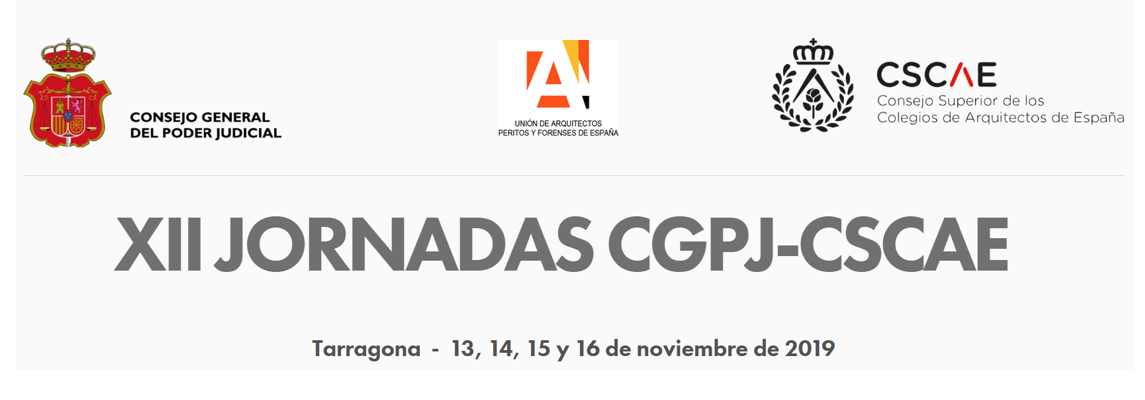 Mesa redonda: LOE, 20 años de experiencias
Ámbito de aplicación de la Ley de Ordenación de la Edificación Edificios comprendidos en la LOE/edificios no comprendidos en la LOE
Luis Vega Catalán
Subdirector General de Arquitectura y Edificación
Ministerio de Fomento
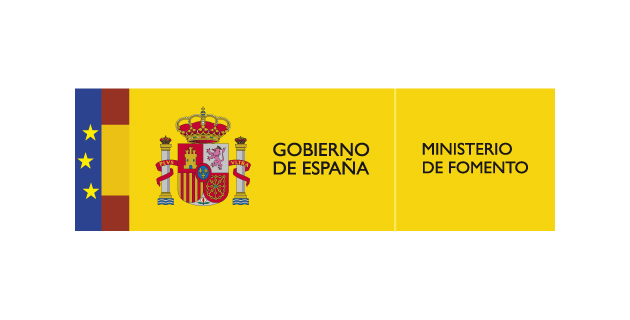 En relación con la permanencia
LOE. Artículo 2. Punto 1
Esta Ley es de aplicación al proceso de la edificación, entendiendo por tal la acción y el resultado de construir un edificio de carácter permanente, público o privado, cuyo uso principal esté comprendido en los siguientes grupos …
Permanencia de la construcción /del uso
En relación con el uso
LOE. Artículo 2. Punto 1

… cuyo uso principal esté comprendido en los siguientes grupos:
Administrativo, sanitario, religioso, residencial en todas sus formas, docente y cultural.
Aeronáutico; agropecuario; de la energía; de la hidráulica; minero; de telecomunicaciones (referido a la ingeniería de las telecomunicaciones); del transporte terrestre, marítimo, fluvial y aéreo; forestal; industrial; naval; de la ingeniería de saneamiento e higiene, y accesorio a las obras de ingeniería y su explotación.
Todas las demás edificaciones cuyos usos no estén expresamente relacionados en los grupos anteriores.
En relación con la permanencia, uso, complejidad constructiva
LOE. Artículo 2. Punto 1
Obras de edificación de nueva construcción, excepto aquellas construcciones de escasa entidad constructiva y sencillez técnica que no tengan, de forma eventual o permanente, carácter residencial ni público y se desarrollen en una sola planta
En relación con la rehabilitación
LOE. Artículo 2. Punto 2 b)
Tendrán la consideración de edificación a los efectos de lo dispuesto en esta Ley, y requerirán un proyecto…
	Todas las intervenciones sobre los edificios existentes, siempre y cuando alteren su configuración arquitectónica, entendiendo por tales las que tengan carácter de intervención total o las parciales que produzcan una variación esencial de la composición general exterior, la volumetría, o el conjunto del sistema estructural, o tengan por objeto cambiar los usos característicos del edificio
LOE. Artículo 3. Punto 2
	El Código Técnico de la Edificación es el marco normativo que establece las exigencias básicas de calidad de los edificios de nueva construcción y de sus instalaciones, así como de las intervenciones que se realicen en los edificios existentes, de acuerdo con lo previsto en las letras b) y c) del artículo 2.2, de tal forma que permita el cumplimiento de los anteriores requisitos básicos
En relación con la rehabilitación
Ley 8/2013, de rehabilitación, regeneración y renovación urbanas. 
Exposición de motivos
La disposición final tercera modifica la Ley de Ordenación de la Edificación, para vincular la aplicación del CTE, de manera específica, a las intervenciones que se realicen en los edificios existentes a que se refieren las letras b) y c) del artículo 2.2 de dicha Ley. 
Todo ello con independencia de que el CTE será de aplicación, además, a todas las intervenciones en los edificios existentes, a cuyos efectos, su cumplimiento podrá justificarse en el proyecto o en una memoria suscrita por técnico competente, junto a la solicitud de la licencia o de autorización administrativa que sea preceptiva para la realización de las obras, superando así la falta de control actual sobre dicho cumplimiento, en la mayor parte de las obras de rehabilitación
En relación con la rehabilitación
DIRECTIVA  2010/31/UE. Artículo 5 
Los   Estados   miembros   adoptarán   las   medidas   necesarias   para   garantizar  que  cuando  se  proceda  a  la  sustitución  o  mejora  de  los   elementos   de   un   edificio   que   integren   la   envolvente   del   edificio  y  que  repercutan  de  manera  significativa  en  la  eficiencia  energética  de  dicha  envolvente,  se  fijen  unos  requisitos  mínimos  de  eficiencia  energética  para  ellos,  con  el  fin  de  alcanzar  unos  niveles  óptimos  de  rentabilidad
En relación con la rehabilitación
CTE. Definiciones 
Intervención en los edificios existentes: 
Ampliación: Aquellas en las que se incrementa la superficie o el volumen construidos.
Reforma: Cualquier trabajo  u obra en un edificio  existente distinto del que se lleve a cabo para el exclusivo mantenimiento del edificio.
Cambio de uso

Mantenimiento: 
Conjunto de trabajos y obras a efectuar periódicamente para prevenir el deterioro de un edificio o reparaciones puntuales que se realicen en el mismo, con el objeto mantenerlo en buen estado para que, con una fiabilidad adecuada, cumpla con los requisitos básicos de la edificación establecidos.
En relación con la rehabilitación
CTE. Artículo 2. Punto 2
(Ley  8/2013. Disposición  final  undécima)
Igualmente, el Código Técnico de la Edificación se aplicará también a intervenciones en los edificios existentes y su cumplimiento se justificará en el proyecto o en una memoria suscrita por técnico competente, junto a la solicitud de licencia o de autorización administrativa para las obras
En relación con la rehabilitación
CTE. Artículo 2. Punto 2
(Ley  8/2013. Disposición  final  undécima)
CRITERIO DE FLEXIBILIDAD. Cuando la aplicación del CTE no sea urbanística, técnica o económicamente viable o, en su caso, sea incompatible con la naturaleza de la intervención o con el grado de protección del edificio, se podrán aplicar, bajo el criterio y responsabilidad del proyectista o, en su caso, del técnico que suscriba la memoria, aquellas soluciones que permitan el mayor grado posible de adecuación efectiva
CRITERIO DE NO EMPEORAMIENTO. En las intervenciones en los edificios existentes no se podrán reducir las condiciones preexistentes relacionadas con las exigencias básicas, cuando dichas condiciones sean menos exigentes que las establecidas en los documentos básicos del Código Técnico de la Edificación, salvo que en éstos se establezca un criterio distinto. Las que sean más exigentes, únicamente podrán reducirse hasta los niveles de exigencia que establecen los documentos básicos
En relación con la rehabilitación
CTE. Artículo 2. Punto 2
(Ley  8/2013. Disposición  final  undécima)
En las intervenciones en edificios existentes el proyectista deberá indicar en la documentación del proyecto si la intervención incluye o no actuaciones en la estructura preexistente; entendiéndose, en caso negativo, que las obras no implican el riesgo de daño citado en el artículo 17.1,a) de la Ley 38/1999, de 5 de noviembre, de Ordenación de la Edificación
En relación con otros elementos
LOE. Artículo 2. Punto 3 
Se consideran comprendidas en la edificación sus instalaciones fijas y el equipamiento propio, así como los elementos de urbanización que permanezcan adscritos al edificio
En relación con el deber de conservación
RD Legislativo 7/2015, texto refundido Ley de Suelo y Rehabilitación Urbana. Artículo 15. Punto1
El derecho de propiedad de los terrenos, las instalaciones, construcciones y edificaciones comprende con carácter general, cualquiera que sea la situación en que se encuentren, los deberes siguientes
Conservarlos en las condiciones legales de seguridad, salubridad, accesibilidad universal, ornato y las demás que exijan las leyes para servir de soporte a dichos usos.
Realizar las obras adicionales que la Administración ordene por motivos turísticos o culturales, o para la mejora de la calidad y sostenibilidad del medio urbano, hasta donde alcance el deber legal de conservación. En éste último caso, las obras podrán consistir en la adecuación a todas o alguna de las exigencias básicas establecidas en el Código Técnico de la Edificación, debiendo fijar la Administración de manera motivada el nivel de calidad que deba ser alcanzado para cada una de ellas.
En relación con la accesibilidad
RD Legislativo 1/2013 texto Refundido Ley  General  de  derechos  de  las  personas  con  discapacidad  y  de  su  inclusión  social
Artículo 26. Normativa técnica de edificación.
Las normas técnicas sobre edificación incluirán previsiones relativas a las condiciones mínimas que deberán reunir los edificios de cualquier tipo para permitir la accesibilidad de las personas con discapacidad.
Ajustes razonables: 
Son las modificaciones y adaptaciones necesarias y adecuadas del ambiente físico, social y actitudinal a las necesidades específicas de las personas con discapacidad que no impongan una carga desproporcionada o indebida, cuando se requieran en un caso particular de manera eficaz y práctica, para facilitar la accesibilidad y la participación y para garantizar a las personas con discapacidad el goce o ejercicio, en igualdad de condiciones con las demás, de todos los derechos.
Plazos máximos de exigibilidad: Espacios y edificaciones existentes el 4 de diciembre de 2010, que sean susceptibles de ajustes razonables: 4 de diciembre de 2017.
Gracias por su atención